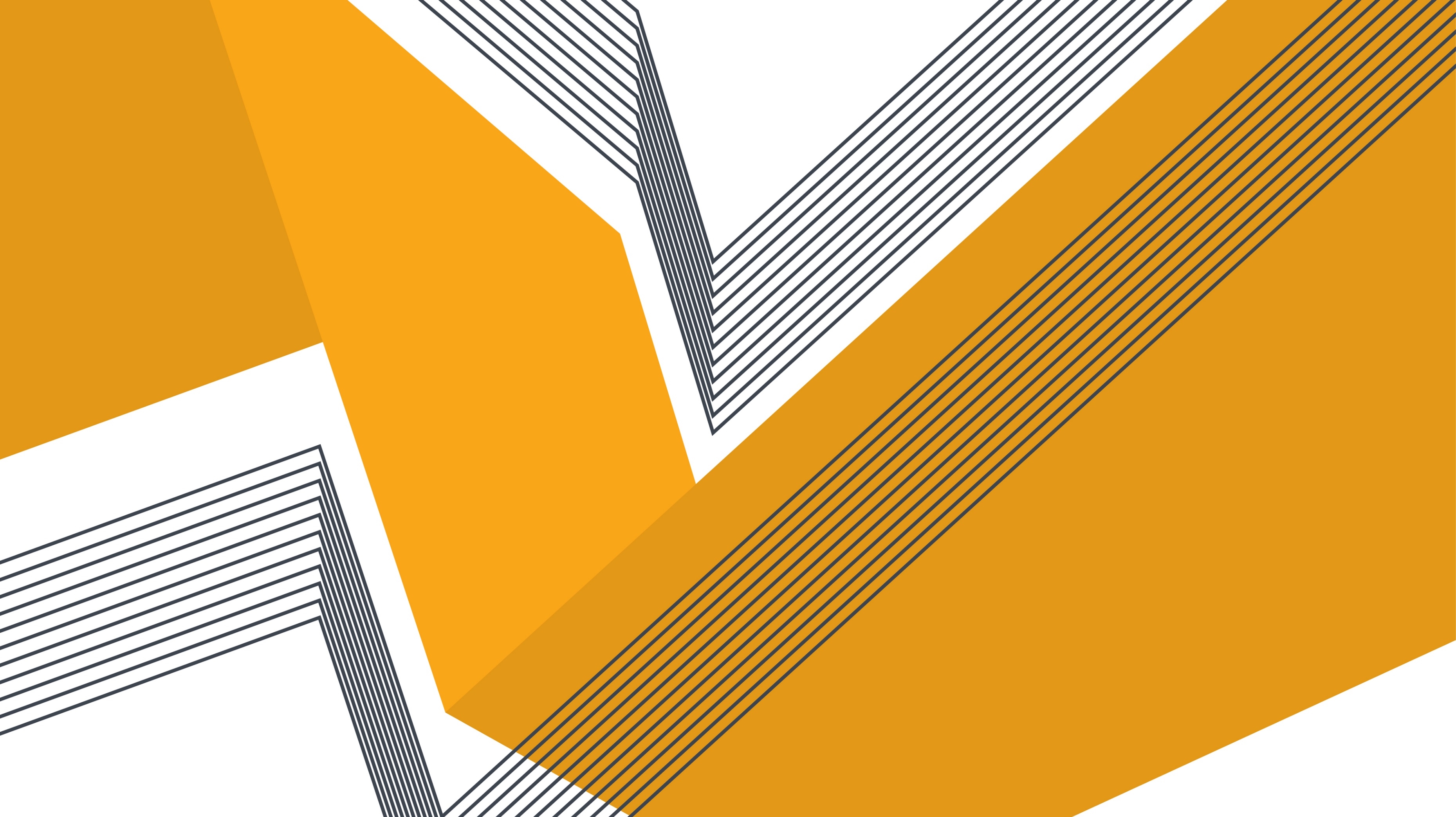 INTRODUCING NATIONALISM
HISTORY GRADE 11
© J. RICH 2020
WHAT IS NATIONALISM?
Nationalism is an idea and movement that promotes the interests of a particular nation (as in a group of people) especially with the aim of gaining and maintaining the nation's sovereignty (self-governance) over its homeland. (Wikipedia)
A sense of national consciousness exalting one nation above all others and placing primary emphasis on promotion of its culture and interests as opposed to those of other nations or supranational groups. (Merriam-Webster Dictionary)
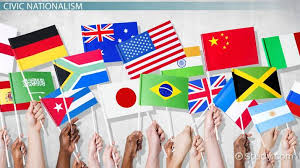 HOW IS A NATION STATE DIFFERENT TO OTHER COMMUNITIES
SOME CHARACTERISTICS OF NATIONS
Common language or culture
Shared origins
Independence from other countries
A common historical struggle
Agreed upon boundaries
HOW DID IT START
The American Revolution stressed citizenship and democracy (1776)
The French Revolution introduced a strong sense of nationalism alongside democratic freedom (brotherhood / fraternite)
Revolutionary wars in Europe in 1830 and 1848 were strongly linked to a sense of common nationalism and led to the unification of Germany and Italy
The Industrial Revolution led to increased urbanization, greater literacy and the rise of a skilled middle-class who were not nobility but who had wealth and power.
Colonialism encouraged national pride and the desire for dominance and also created a gap between colonial people and motherland population
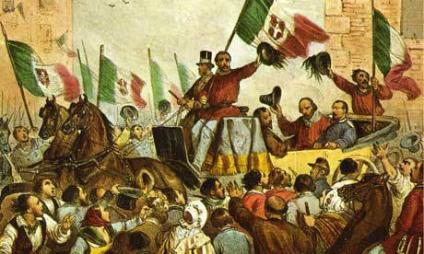 WHAT IS THE DIFFERENCE BETWEEN NATIONALISM AND PATRIOTISM?
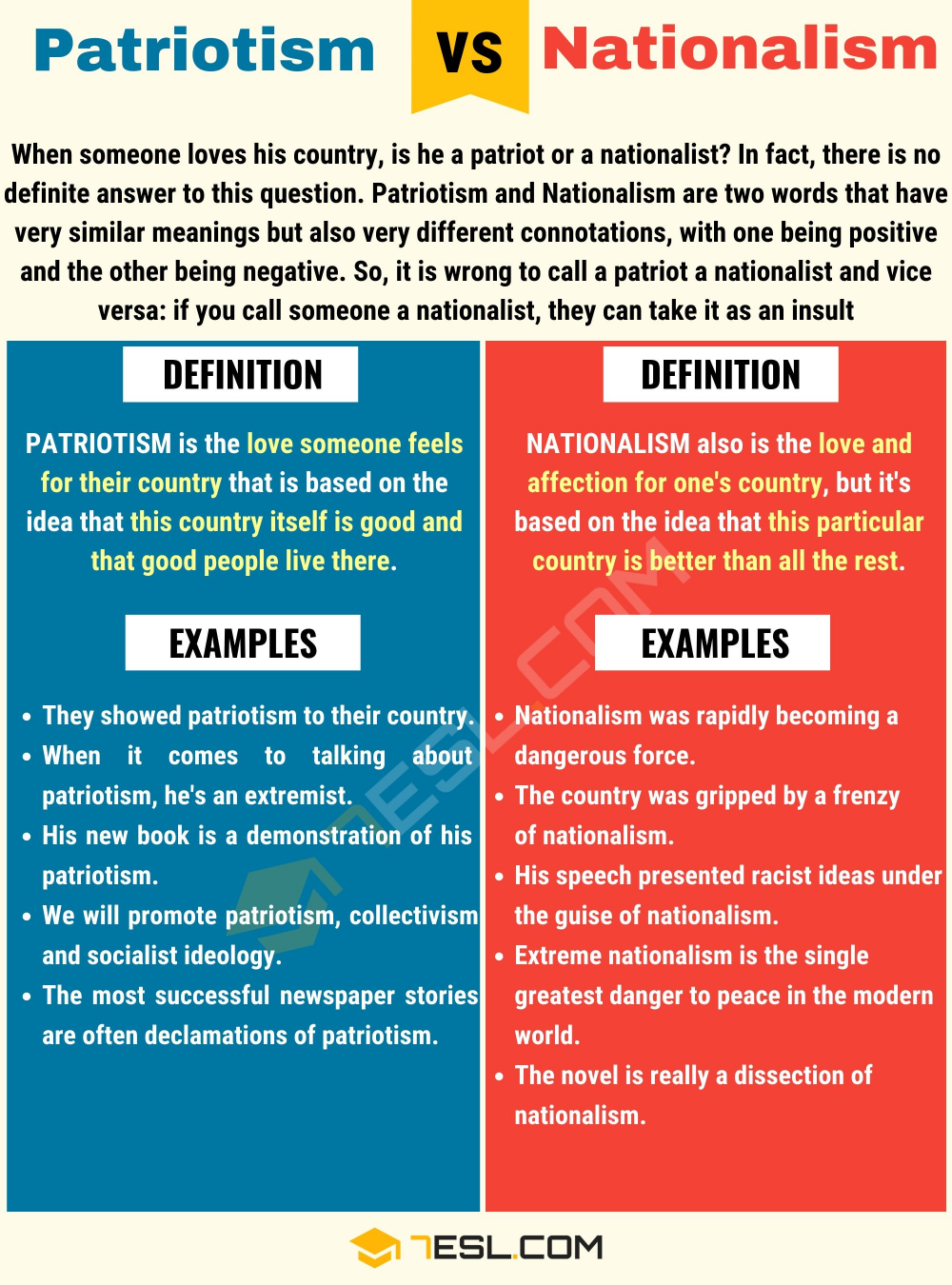 Nationalism as imagined community